How Rapidly Can We Build New Soil Organic Matter?
Slide Source: 
Allen Williams
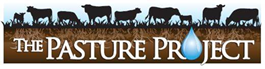 1